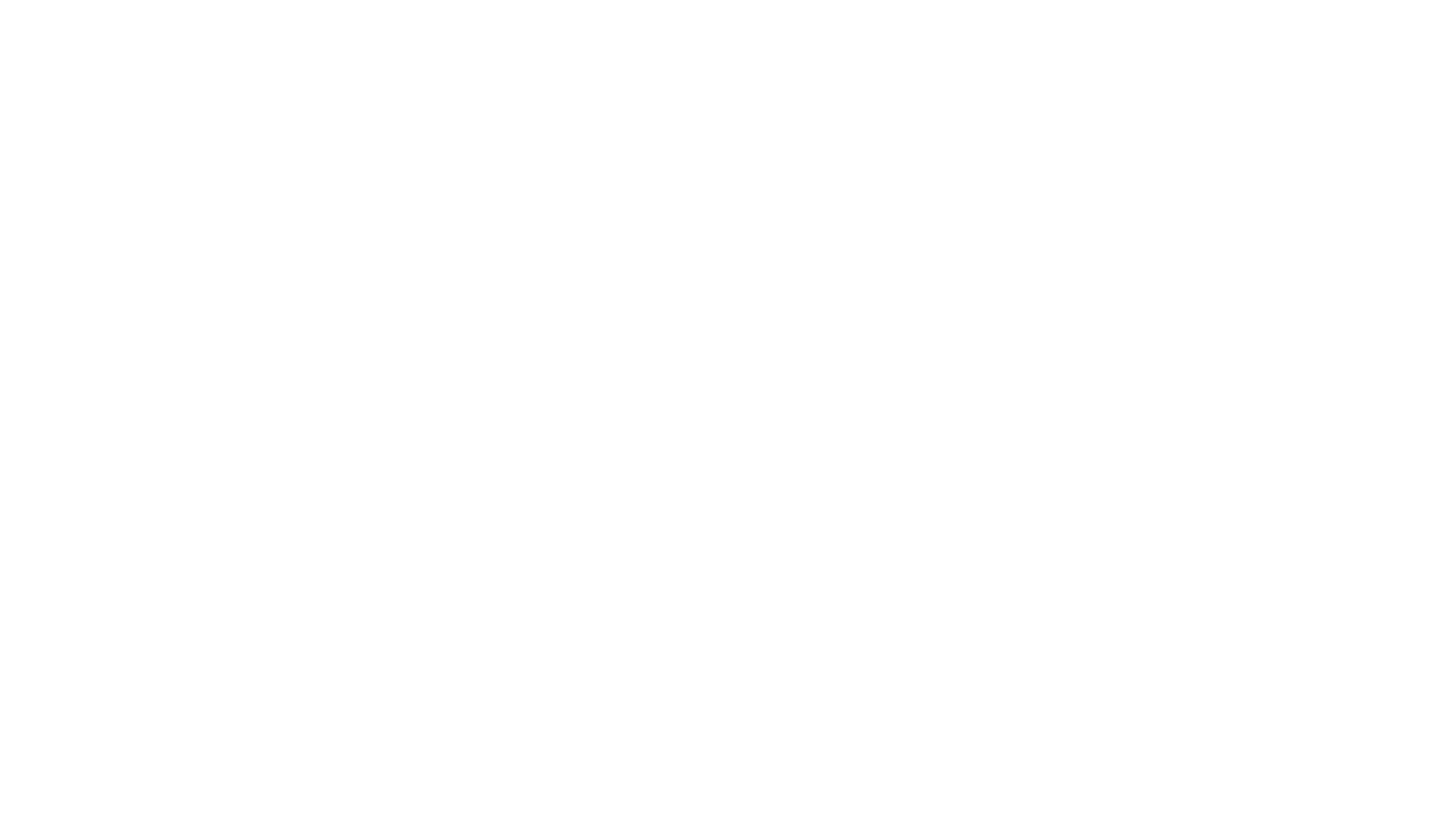 Oczko wodne
koncepcja zagospodarowania ogrodu
Wprowadzenie – informacje dla uczniów
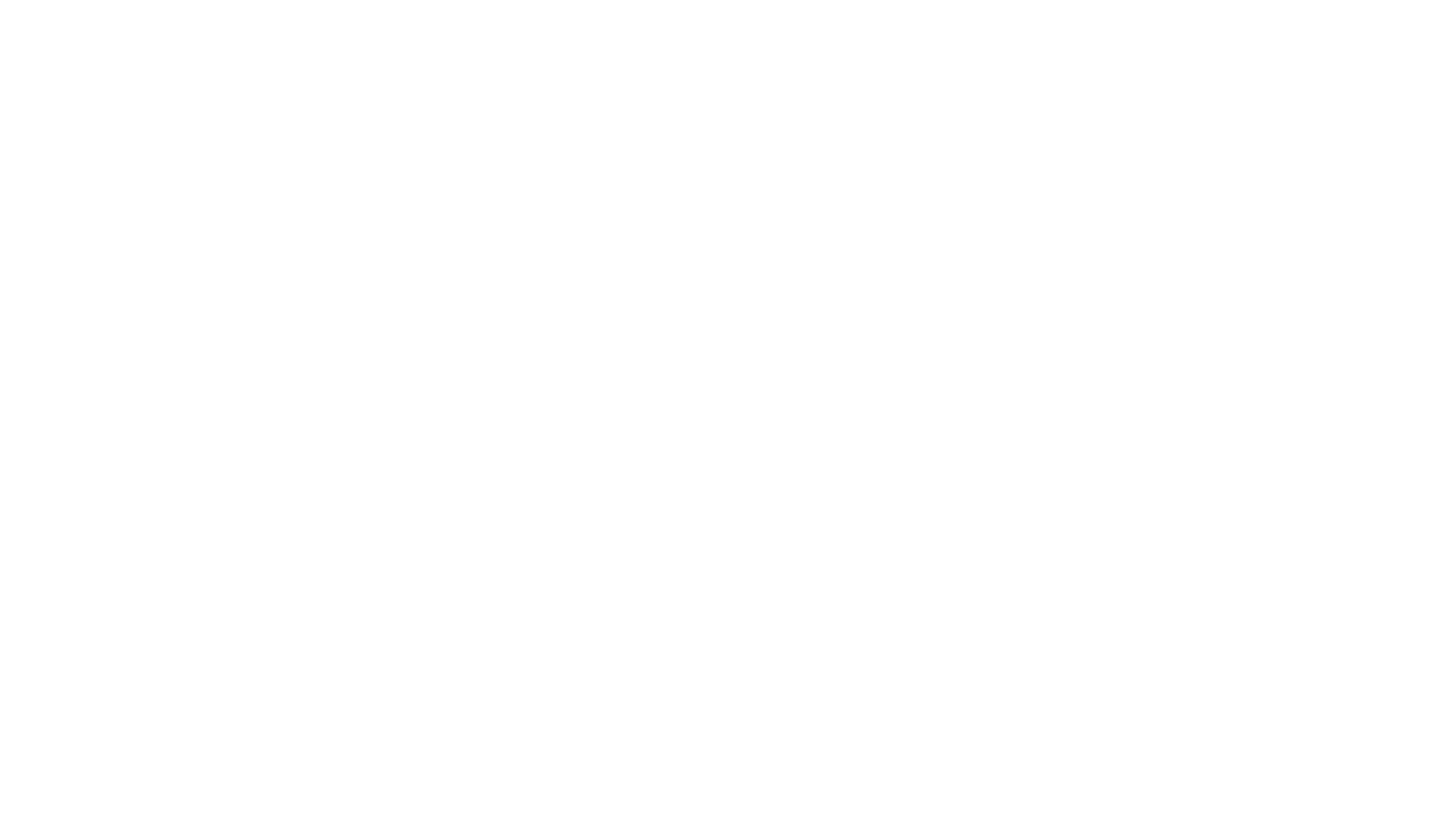 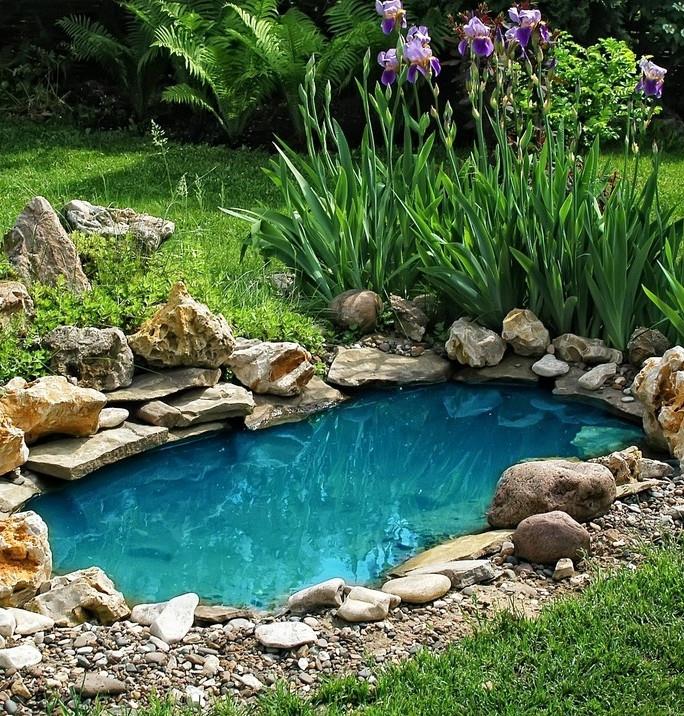 Dziś będziemy pracowali metodą Web Quest.

Przygotowane zajęcia zajmą około 10 godzin i pozwolą się wam zapoznać z zasadami projektowania ogrodów. 

Będziecie mieli też możliwość przetestowania swojej wiedzy, projektując ogród z oczkiem wodnym. 

Będziecie pracowali w grupach, by nauczyć się współpracy i mieć okazje do wymiany swoich spostrzeżeń z kolegami.
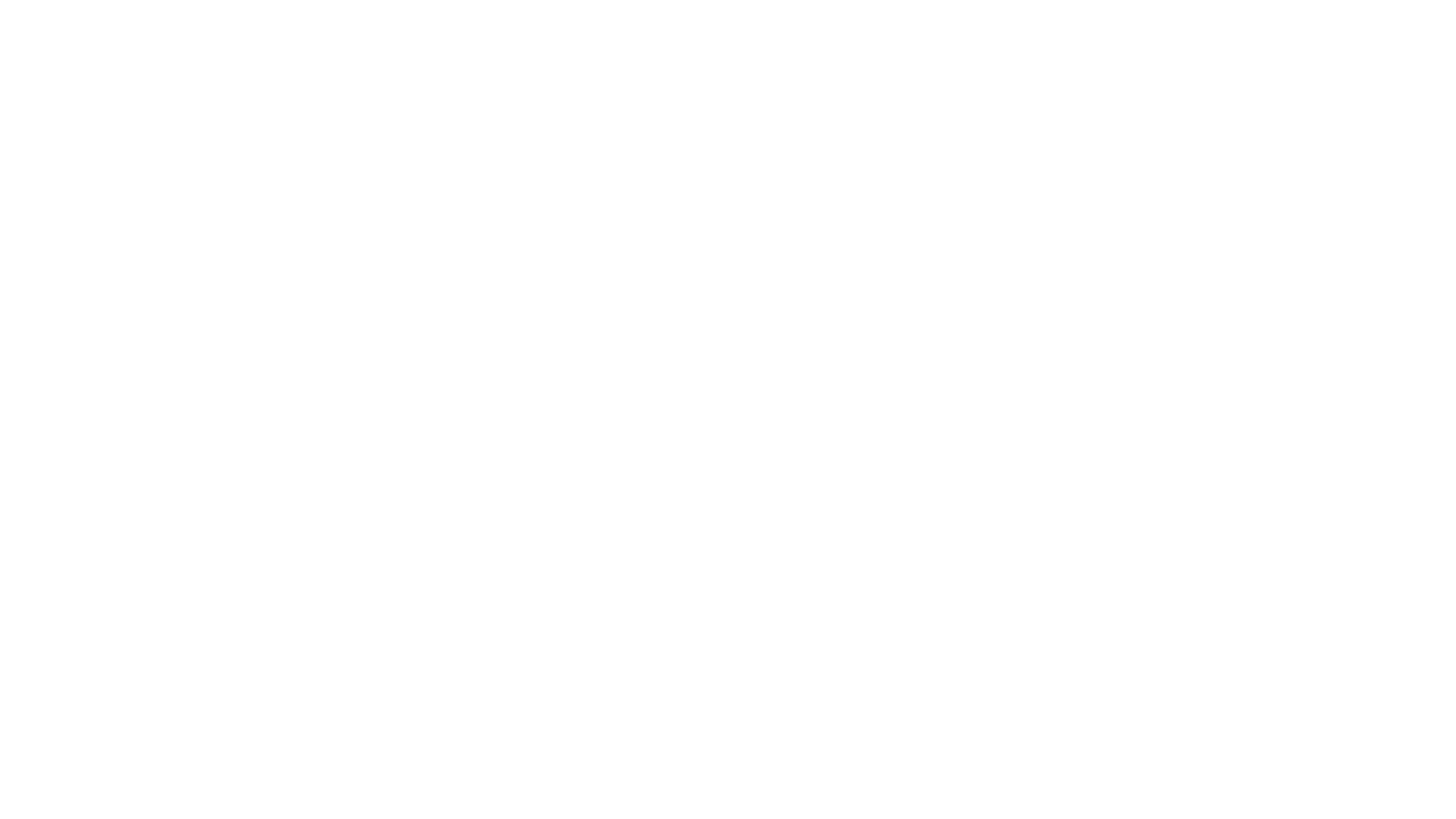 Wprowadzenie – informacje dla nauczyciela
Sugerowany czas na realizacje WQ: 
Uczniowie nad realizacją procesu będą pracowali 10 godzin lekcyjnych
Kryteria oceny:
Ocenie podlegać będzie stopień wyczerpania tematu, należy przygotować i ukierunkować uczniów na odpowiednią wiedzę, która zapewni maksymalną ocenę (5). Przekroczenie tego poziomu – ocena 6. 
Ewaluacja:
Nauczyciel pomoże uczniom przeanalizować treści wspólnie z nimi, aż do momentu ich zrozumienia przez uczniów. Będzie służyć im pomocą, radą, wyjaśnieniami, a nie gotowymi rozwiązaniami. Taka metoda będzie dobrą formą wdrażania do samodzielnego działania i twórczego myślenia.
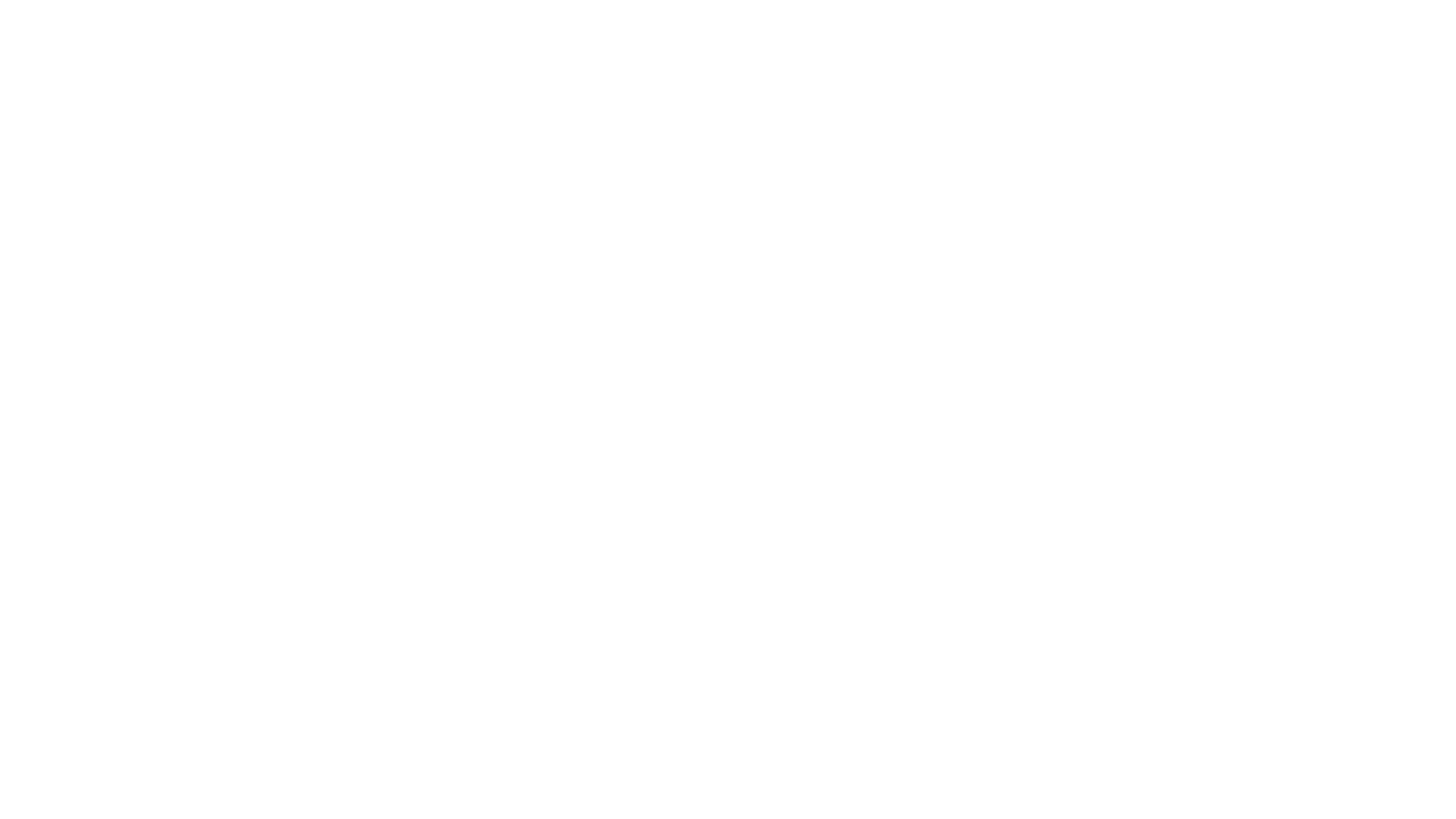 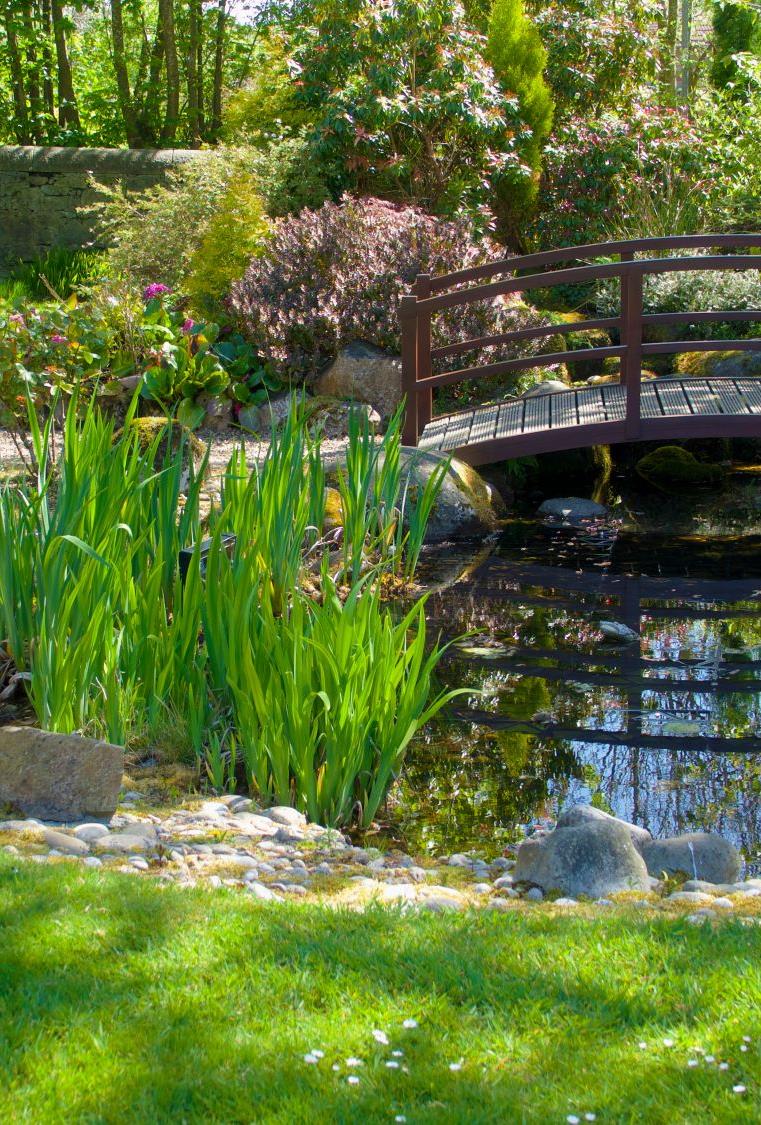 ZADANIE
Będziecie pracować w grupach. Każda z grup wcieli się w pracowników firmy projektującej ogrody. 

Zgłosił się do was klient, który chce zamówić projekt ogródka z oczkiem wodnym. Ale wybierze tylko jedną firmę. 

Przygotujcie prezentację, która przekona go do Waszej oferty.
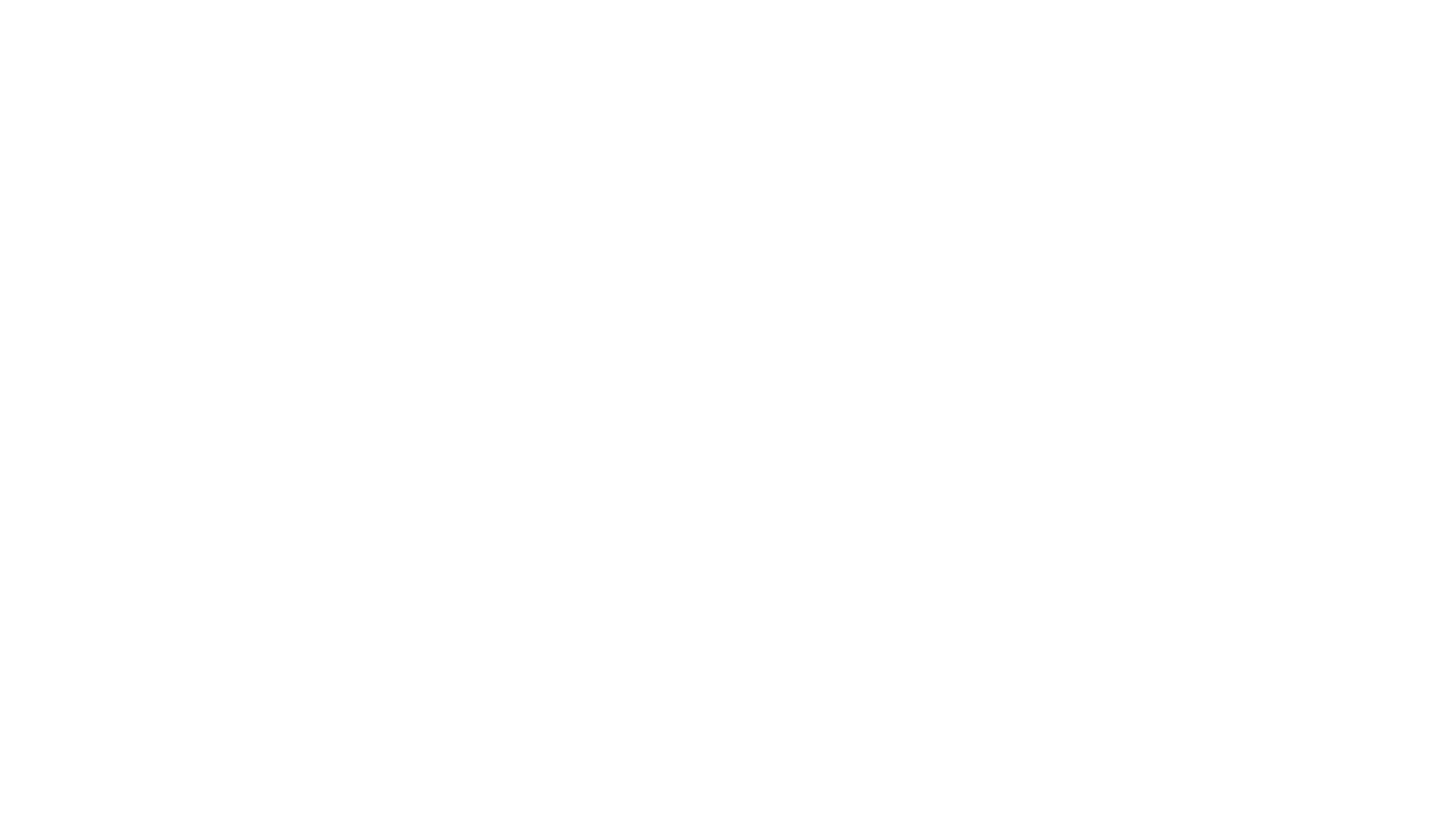 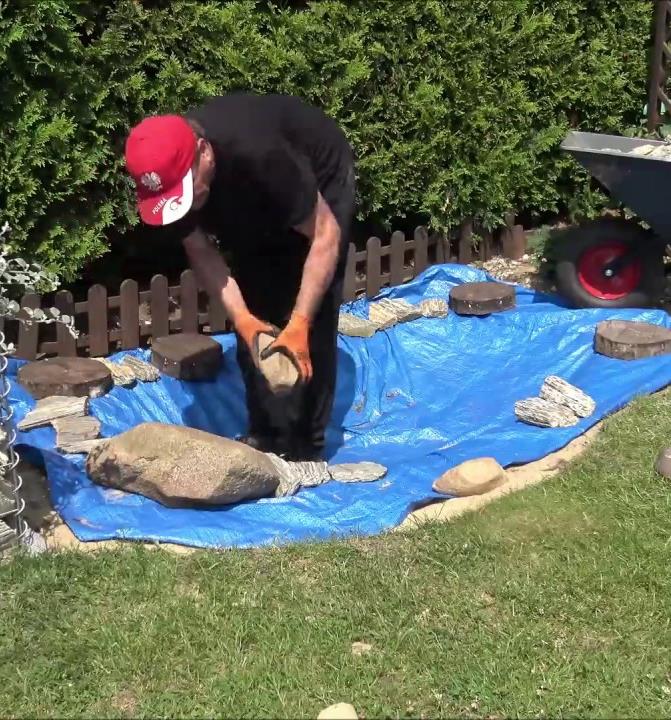 Pamiętajcie, Wasz potencjalny klient jest wymagający. Oczekuje nie tylko rysunku oczka wodnego. Z prezentacji chce dowiedzieć się:

Jak wykonacie oczko wodne
Jakich roślin użyjecie
Jakie urządzenia będą pracowały w jego oczku wodnym
Jak dbać o oczko wodne
Jak wpisze się w resztę ogrodu. 

By prezentacja odpowiedziała na jego pytania, musicie poznać zasady projektowania oraz poszukać inspiracji.
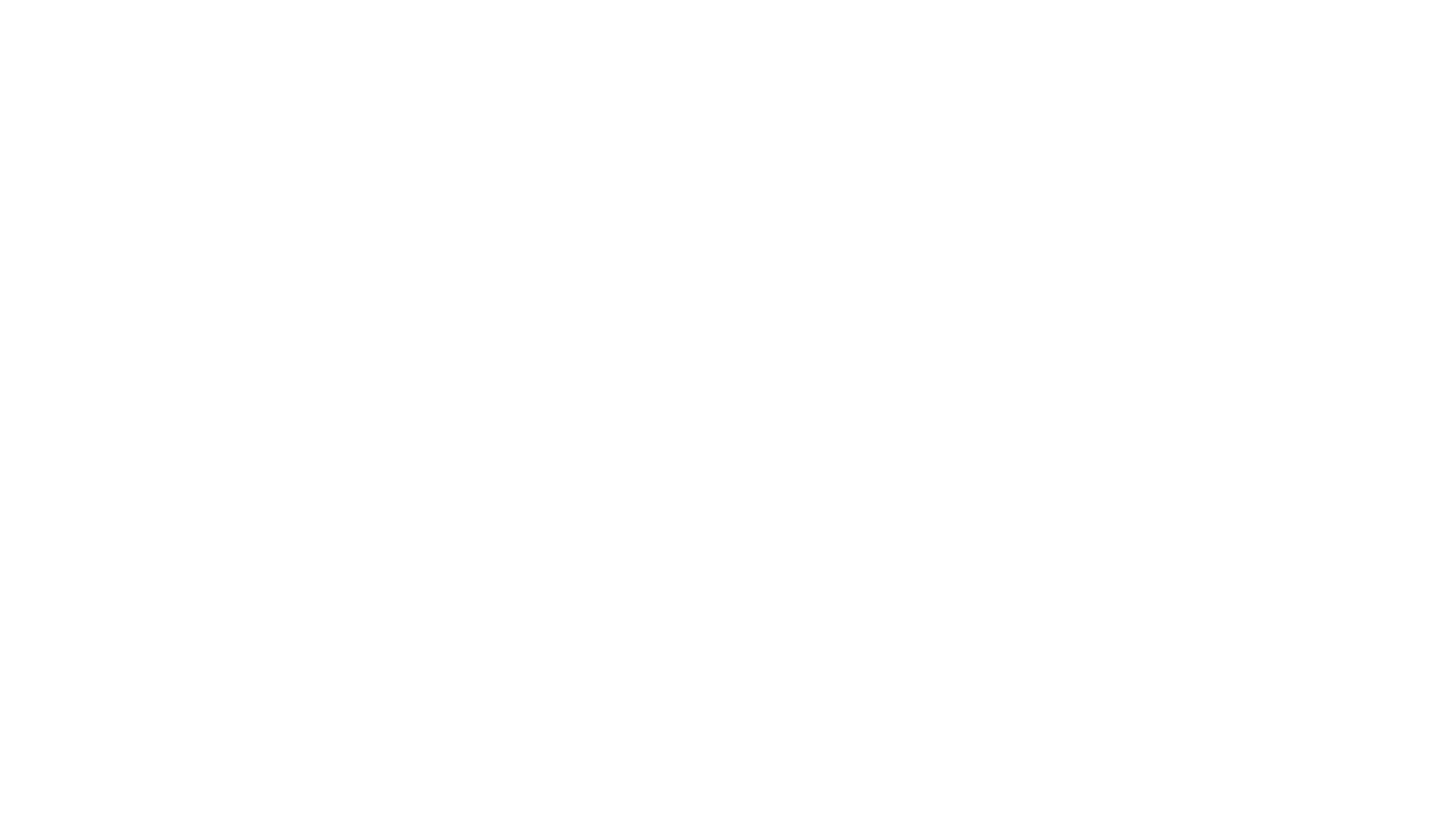 PROCES
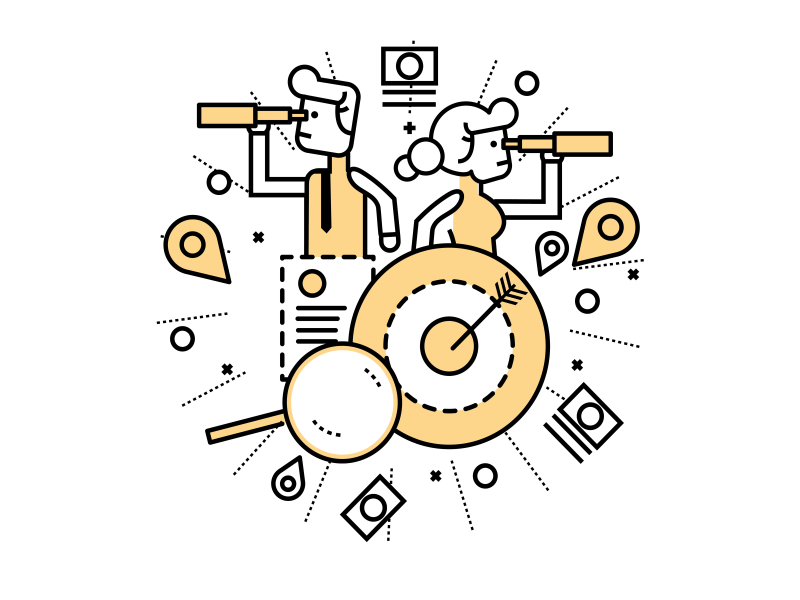 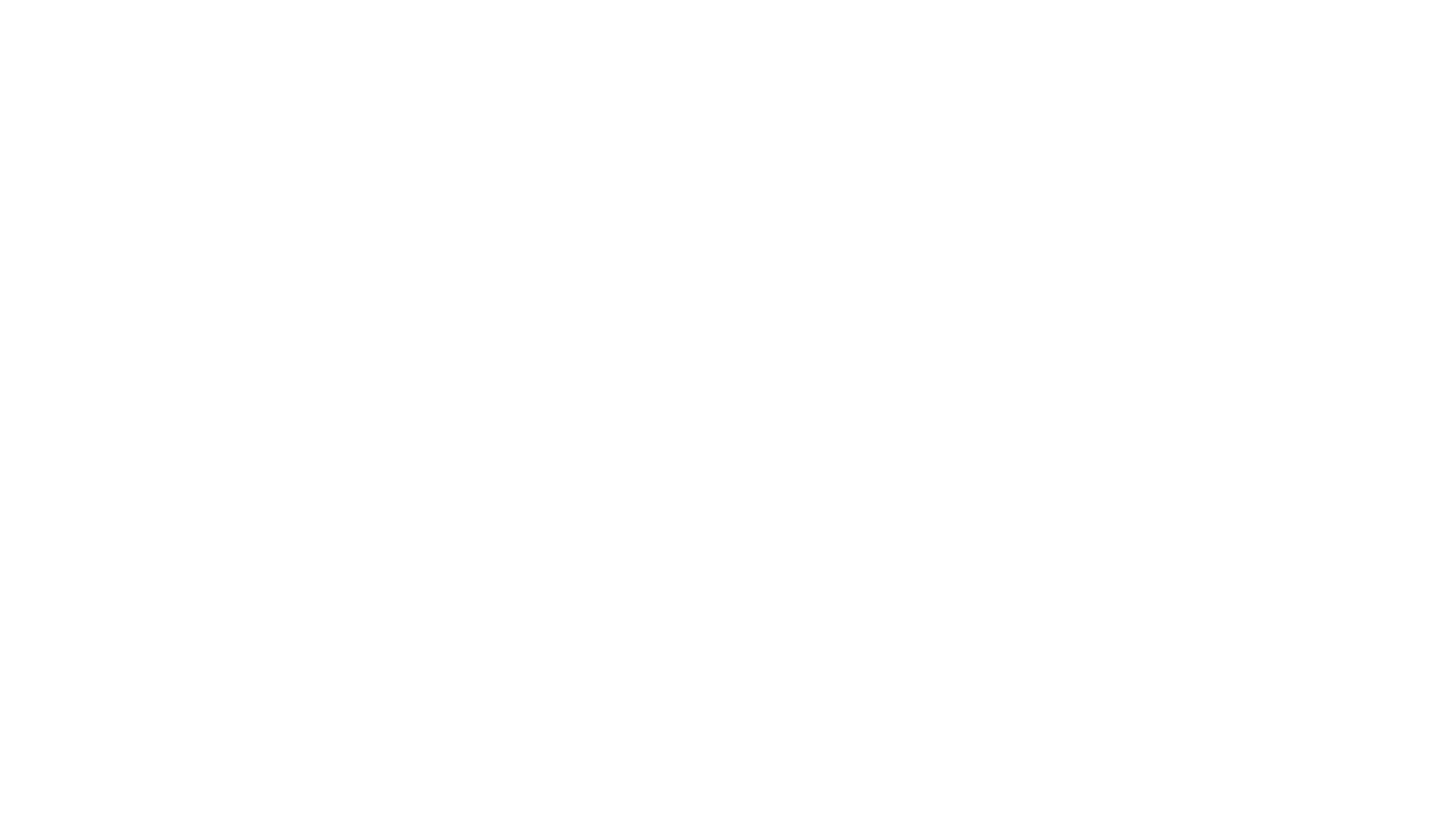 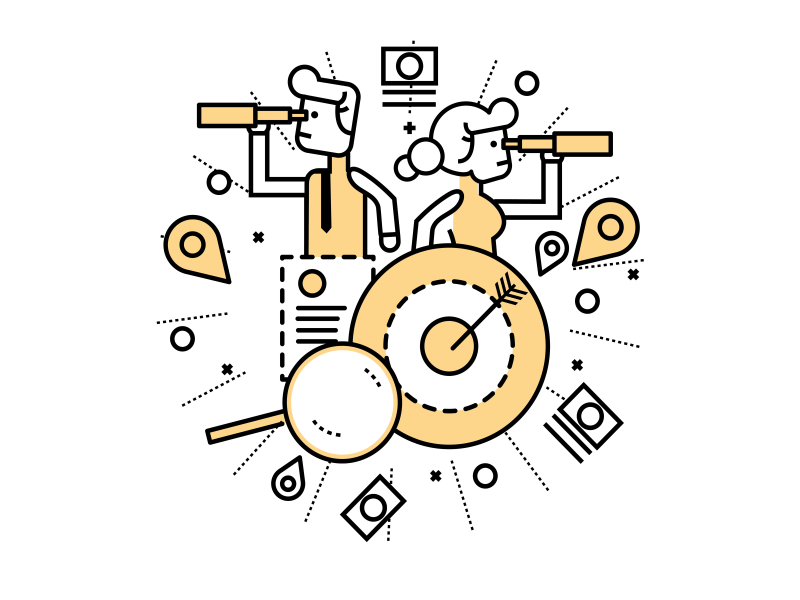 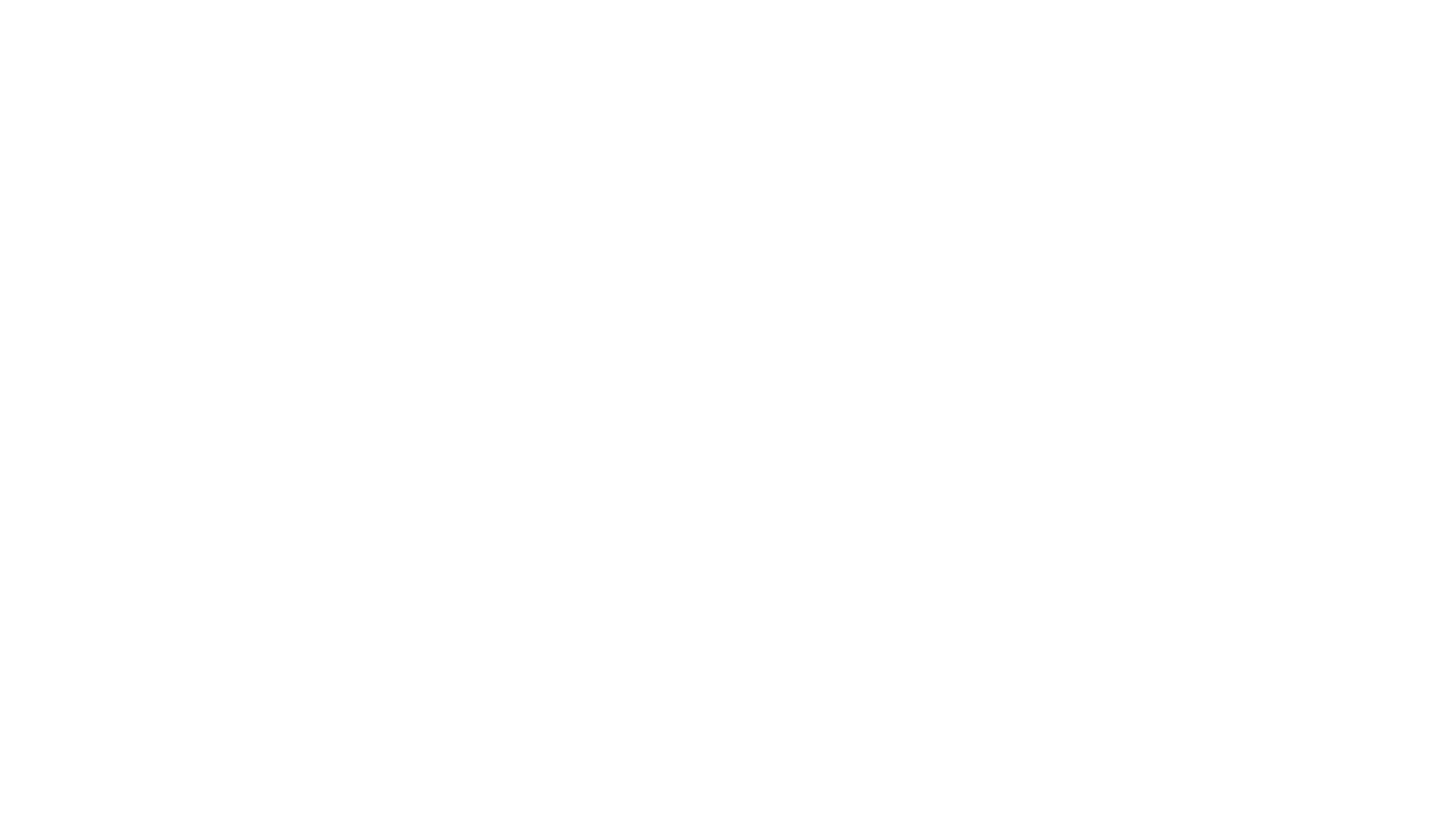 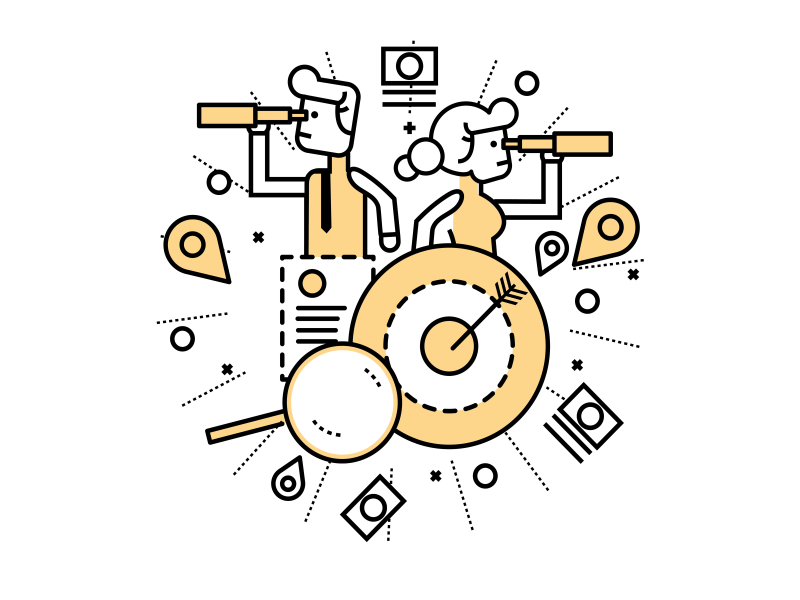 Jak wykonać oczko wodne
Wybieramy lokalizację oczka wodnego. Optymalne będzie miejsce oświetlane przez promienie słonecznie przez 4 do 6 godzin dziennie.
Oznaczamy piaskiem lub sznurkiem zarys oczka wodnego, a następnie strefy kolejnych głębokości
Za pomocą sznurka wymierzamy odpowiednią długość geowłókniny i folii do wyłożenia stawu, pamiętając o uwzględnieniu zapasu
Wykopany dół najpierw należy wyłożyć geowłókniną Oase, która zapewni ochronę przed korzeniami i kamieniami
Na tak przygotowanym podłożu starannie rozkładamy folię lub geomembranę EPDM
Dla uzyskania możliwie naturalnego wyglądu brzegu oczka możemy użyć specjalnie do tego przygotowanej folii pokrytej drobnymi kamyczkami przyklejonymi żywicą epoksydową
Strome zbocza oczka wodnego możemy obsadzać roślinami za pomocą mat kokosowych, które umożliwiają optymalne ukorzenianie; w przypadku bardzo stromych ścianek rośliny sadzimy w specjalnych kieszeniach jutowych. Kieszenie takie należy uprzednio obciążyć, np. za pomocą dużych kamieni
Podłoże oczka wodnego wykładamy grubym żwirem
Tak przygotowaną misę oczka wodnego dokładnie płuczemy i wypełniamy wodą – najpierw do połowy, a gdy folia całkowicie osiądzie – do pełna
Kolejny etap to już kosmetyka i rozruch oczka wodnego. Wykładamy brzeg stawu kamieniami, żwirem bądź innym materiałem, a jego najbliższe otoczenie kształtujemy według własnych pomysłów.
Po kilku dniach od napełnienia wodą przeprowadzamy badanie wody i na jego podstawie dobieramy odpowiednie środki pielęgnacyjne lub uzdatniające wodę w naszym stawie.
Po uruchomieniu oczka zawsze zaszczepiamy w naszym filtrze bakterie startowe typu EcoGerm Starter i przez cały sezon regularnie wsypujemy prepart EcoGerm Ponds.
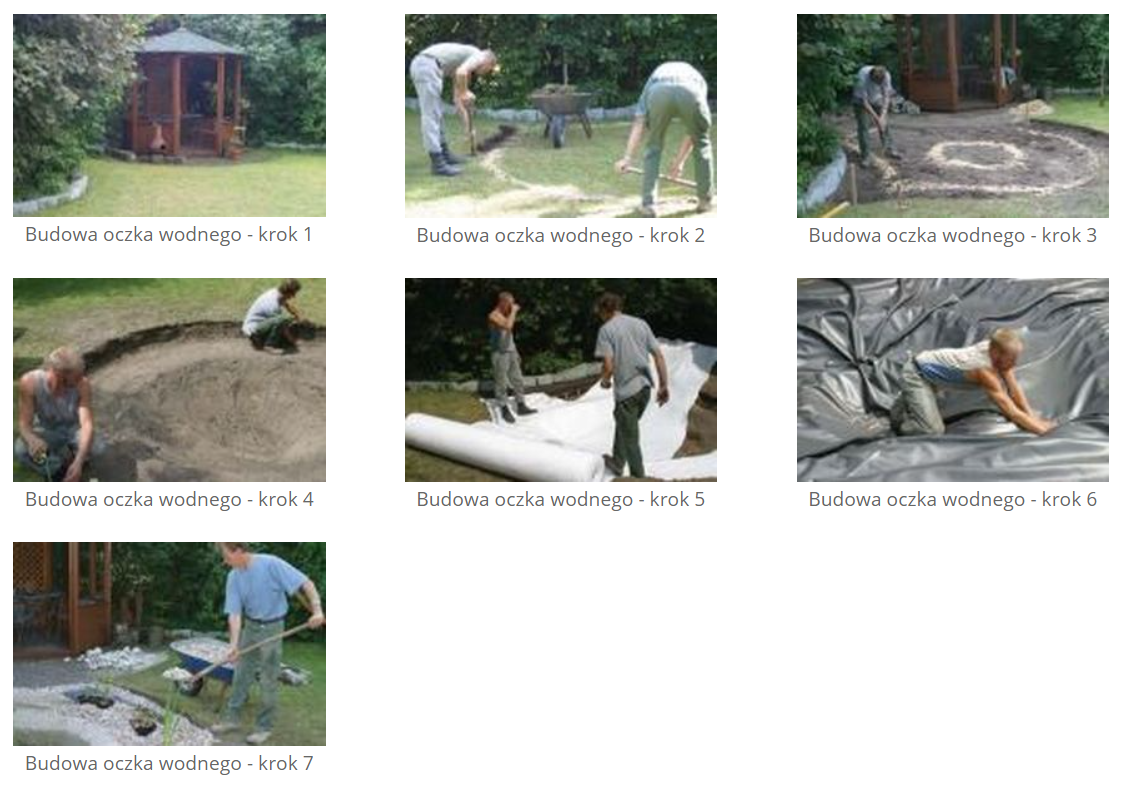 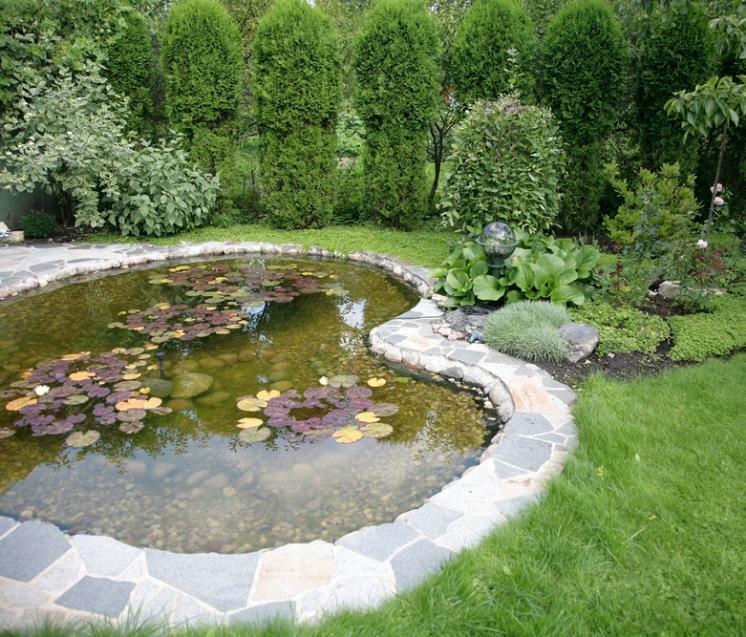 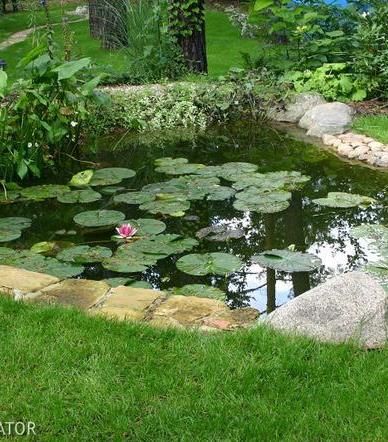 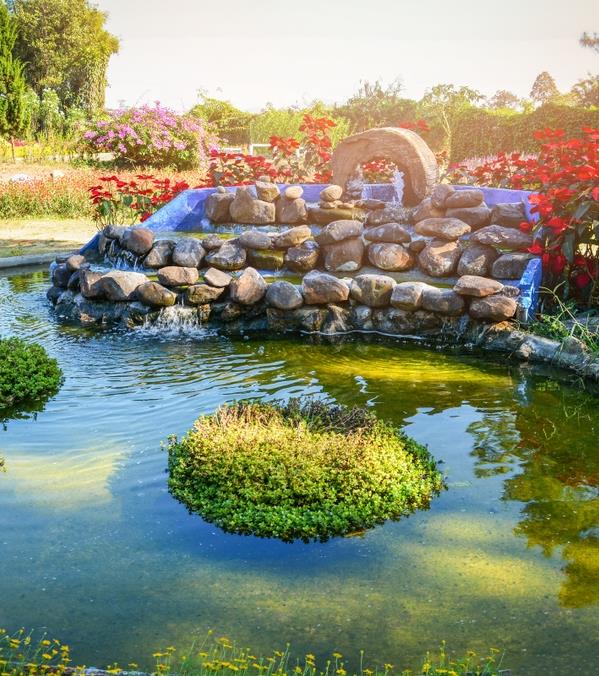 Oczka wodne - inspiracje
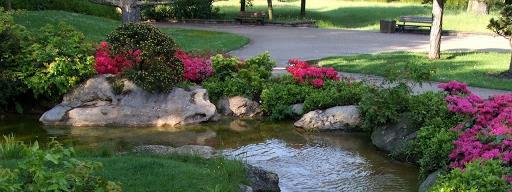 Źródła
https://www.oczkawodne.co/budowa-oczka-wodnego-krok-po-kroku.html
https://www.akademiaflorystyki.pl/projektowanie-ogrodu/
https://www.akademiaflorystyki.pl/projektowanie-ogrodu/
https://www.youtube.com/watch?v=q1bw_S_KSuw&ab_channel=FranciszekRochowczyk
https://zielonyogrodek.pl/architektura/woda-w-ogrodzie/4114-krok-po-kroku-planowanie-i-zakladanie-oczka-wodnego 
https://zielonyogrodek.pl/architektura/woda-w-ogrodzie/3686-zrob-to-sam-budowa-oczka-wodnego-w-ogrodzie
https://deccoria.pl/artykuly/letnie-orzezwienie/jak-zrobic-wlasne-oczko-wodne-krok-po-kroku-55-3111 
https://www.plantica.pl/blog/artykul/zalety-oczka-wodnego-dlaczego-warto-je-miec
EWALUACJA
EWALUACJA
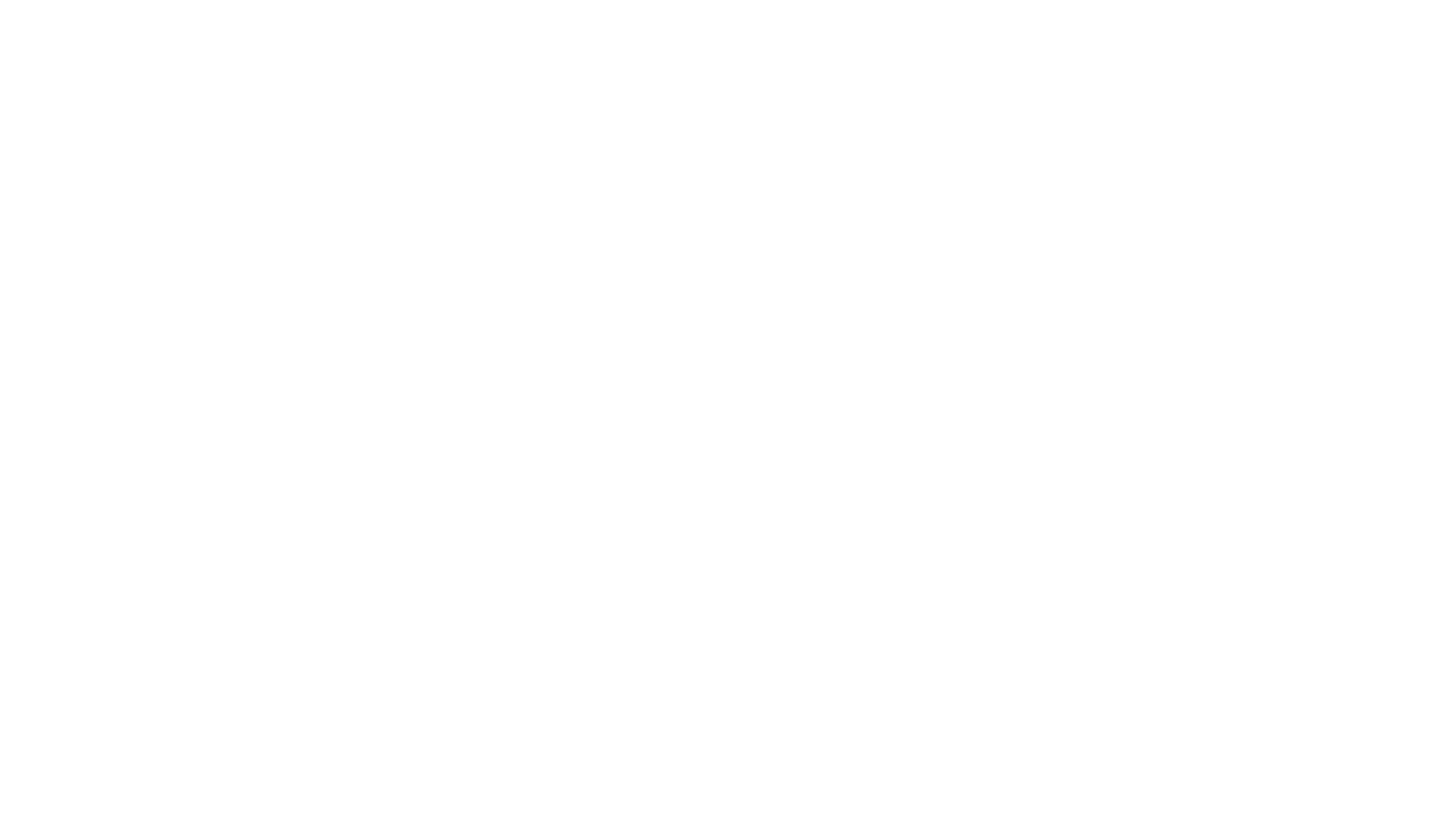 Wnioski
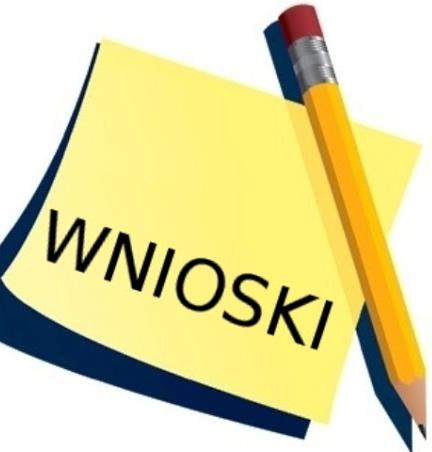 Poszerzyliście swoją wiedzę na temat zasad projektowania ogrodów 
Nauczyliście się jakie jak wykonać oczko wodne
Nauczyliście się jak prezentować swój pomysł klientowi
Mogliście w ciekawy sposób utrwalić Waszą wiedzę z obsługi pakietu Office oraz zawodową. 
Uczyliście się planowania i organizacji własnej pracy.
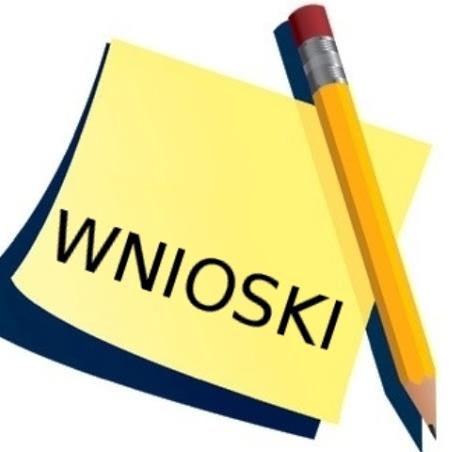 Mieliście okazję wykorzystać zdobytą wiedzę do sporządzenia reklamy usługi, którą w przyszłości możecie oferować.
Uczyliście się współpracy w grupie i pracy samodzielnej.
Nauczyliście się wykorzystywać Internet jako źródło informacji. 
Mogliście Waszą pracę zaprezentować na forum klasy i podzielić się swoją wiedzą i umiejętnościami.